Фотон. Тиск світла. Корпускулярно-хвильовий дуалізм
Фотон
Квант світла – порція світлового випромінювання.
Фотон – елементарна частинка, яка володіє корпускулярними властивостями
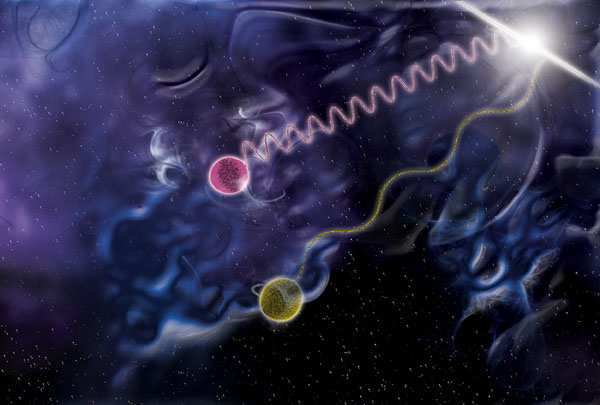 Енергія фотона
Маса спокою фотона = 0
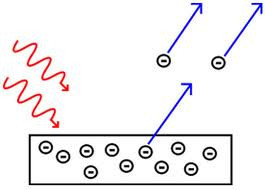 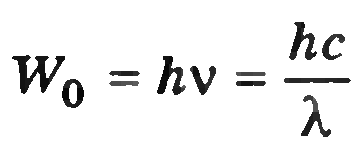 Імпульс фотона
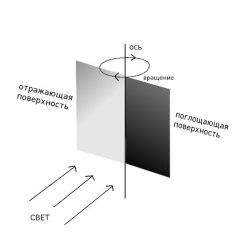 Як наслідок наявності імпульсу в фотонів – тиск світла
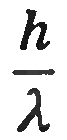 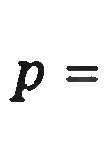 Фотоелементи
Працюють на основі зовнішнього чи внутрішнього фотоефекту
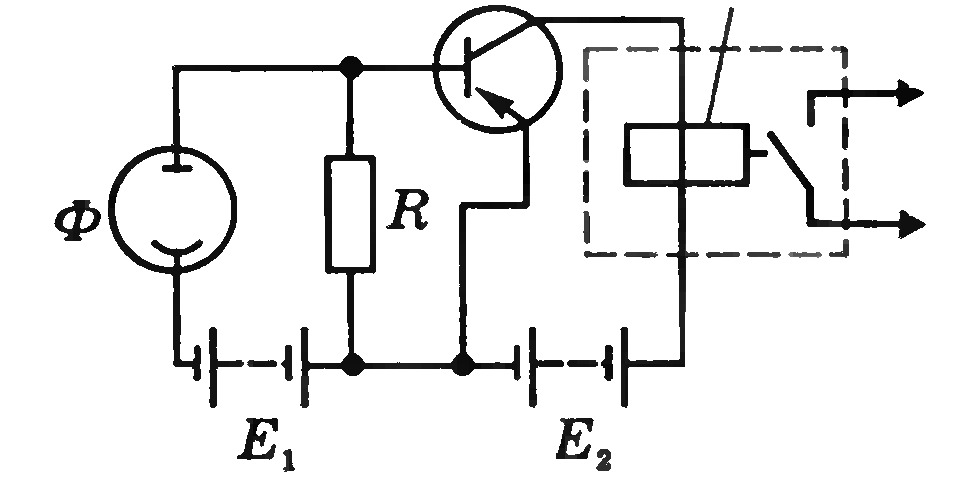 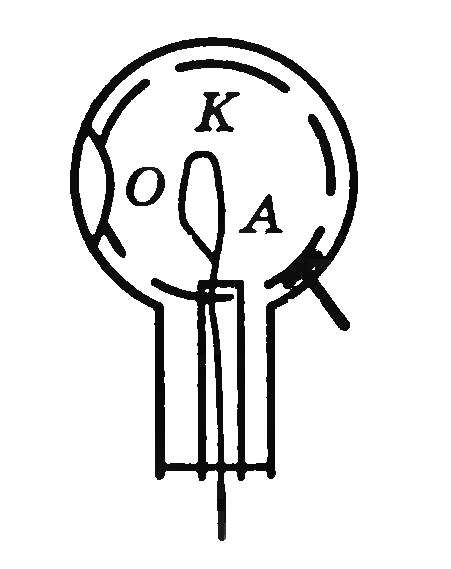 Фотоелементи (сонячні батареї)
Фотоелементи з запірним шаром (вентильні фотоелементи)
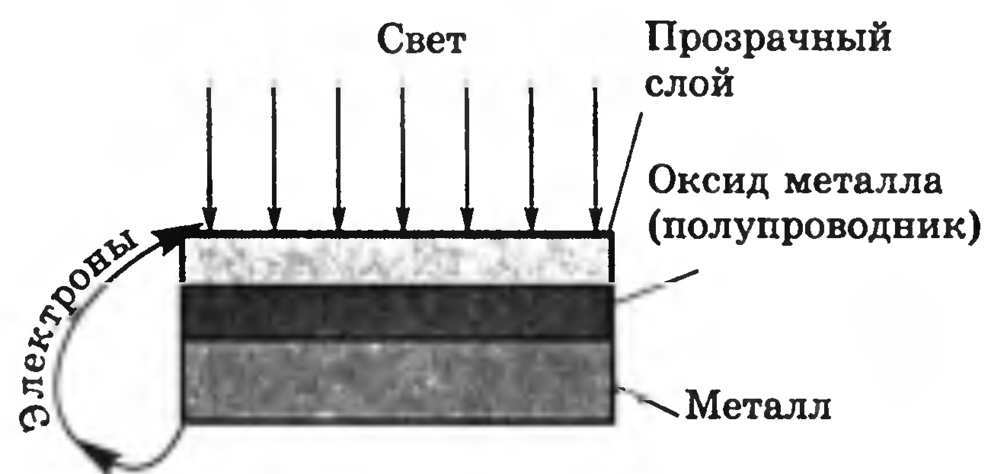 Тиск світла
Тиск світла – тиск, який чинять світлові хвилі на поверхню на яку вони потрапляють.
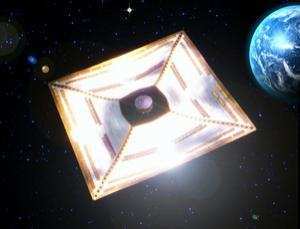 Тиск світла
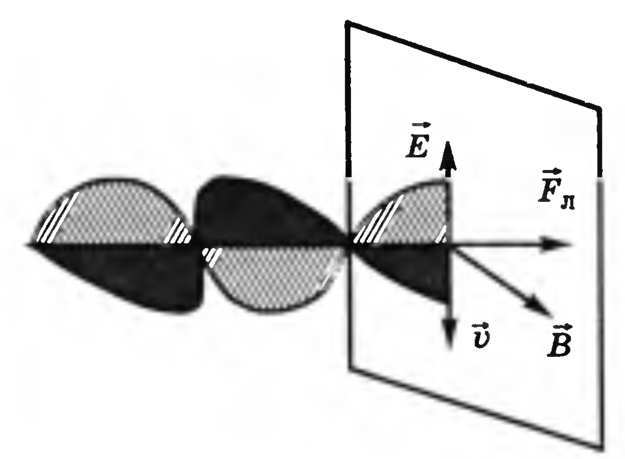 Чорна поверхня – поглинання

Дзеркальна поверхня відбивання
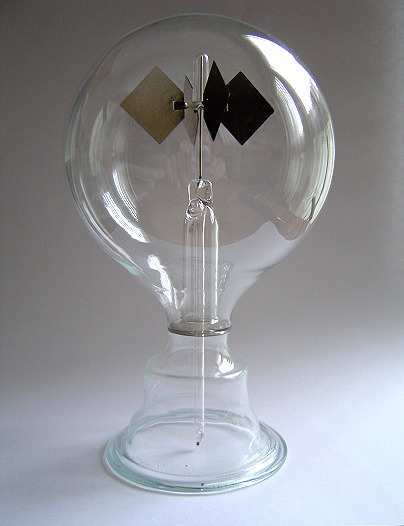